Klingenberg R, Matter CM, Wyss C, Hof D, von Eckardstein A, Lüscher TF
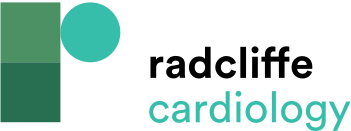 Global Registry of Acute Coronary Event Risk Score in Patients with Acute Coronary Syndromes for All-cause Mortality from Discharge to Six Months
Citation: European Cardiology 2012;8(3):181-5
https://doi.org/10.15420/ecr.2012.8.3.181
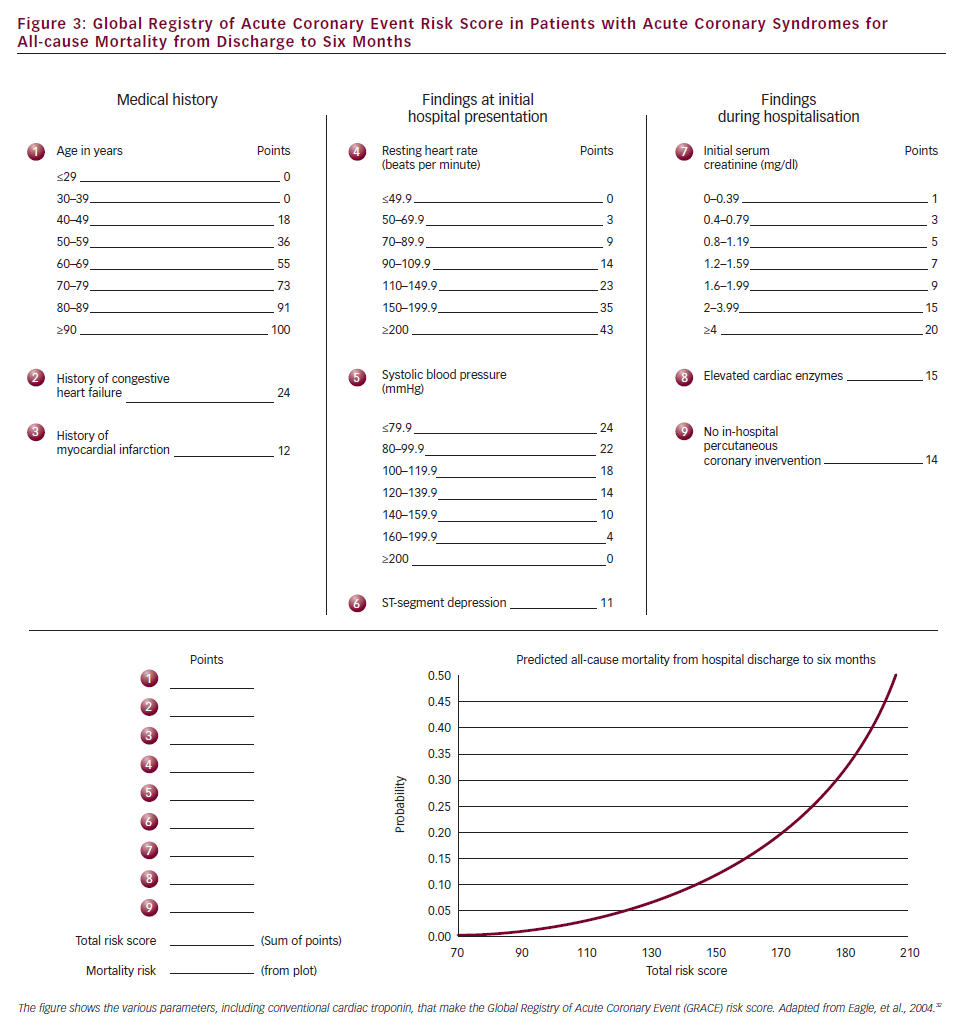